CS/EE 217 GPU Architecture and Parallel ProgrammingLecture 22: Introduction to OpenCL
Objective
To Understand the OpenCL programming model
basic concepts and data types
OpenCL application programming interface - basic
Simple examples to illustrate basic concepts and functionalities
© Wen-mei W. Hwu and John Stone, Urbana July 22, 2010
OpenCL Program
Misc support
   functions
Kernel A
Kernel B
Kernel C
OpenCL Programs
An OpenCL “program” contains one or more “kernels” and any supporting routines that run on a target device
An OpenCL kernel is the basic unit of parallel code that can be executed on a target device
© Wen-mei W. Hwu and John Stone, Urbana July 22, 2010
. . .
. . .
OpenCL Execution Model
Integrated host+device app C program
Serial or modestly parallel parts in host C code
Highly parallel parts in device SPMD kernel C code
Serial Code (host)‏
Parallel Kernel (device)‏
KernelA<<< nBlk, nTid >>>(args);
Serial Code (host)‏
Parallel Kernel (device)‏
KernelB<<< nBlk, nTid >>>(args);
© Wen-mei W. Hwu and John Stone, Urbana July 22, 2010
OpenCL Kernels
Code that actually executes on target devices
Kernel body is instantiated once for each work item
An OpenCL work item is equivalent to a CUDA thread
Each OpenCL work item gets a unique index
__kernel void 
vadd(__global const float *a,
         __global const float *b,
         __global float *result) 
{
  int id = get_global_id(0);
  result[id] = a[id] + b[id];
}
© Wen-mei W. Hwu and John Stone, Urbana July 22, 2010
Array of Parallel Work Items
threads
0
1
2
3
4
5
6
7
…
int id = get_global_id(0);
result[id] = a[id] + b [id];
…
An OpenCL kernel is executed by an array of work items
All work items run the same code (SPMD)‏
Each work item has an index that it uses to compute memory addresses and make control decisions
6
© Wen-mei W. Hwu and John Stone, Urbana July 22, 2010
0
1
2
3
4
5
6
7
8
9
10
11
12
13
14
15
56
57
58
59
60
61
62
63
Work Groups: Scalable Cooperation
Divide monolithic work item array into work groups
Work items within a work group cooperate via shared memory, atomic operations and barrier synchronization
Work items in different work groups cannot cooperate
work group 0
work group 1
work group 7
work items
…
int id = get_global_id(0);
result[id] = a[id] + b [id];
…
…
int id = get_global_id(0);
result[id] = a[id] + b [id];
…
…
int id = get_global_id(0);
result[id] = a[id] + b [id];
…
…
© Wen-mei W. Hwu and John Stone, Urbana July 22, 2010
OpenCL
Multidimensional Work indexing
OpenCL Data Parallel Model Summary
Parallel work is submitted to devices by launching kernels
Kernels run over global dimension index ranges (NDRange), broken up into “work groups”, and “work items”
Work items executing within the same work group can synchronize with each other with barriers or memory fences
Work items in different work groups can’t sync with each other, except by launching a new kernel
OpenCL Host Code
Prepare and trigger device code execution
Create and manage device context(s) and associate work queue(s), etc…
Memory allocations, memory copies, etc
Kernel launch

OpenCL programs are normally compiled entirely at runtime, which must be managed by host code
© Wen-mei W. Hwu and John Stone, Urbana July 22, 2010
OpenCL Device
Compute Unit
Compute Unit
PE
PE
PE
PE
PE
PE
PE
PE
PE
PE
PE
PE
PE
PE
PE
PE
OpenCL Hardware Abstraction
OpenCL exposes CPUs, GPUs, and other Accelerators as “devices”
Each “device” contains one or more “compute units”, i.e. cores, SMs, etc...
Each “compute unit” contains one or more SIMD “processing elements”
© Wen-mei W. Hwu and John Stone, Urbana July 22, 2010
An Example of Physical Reality Behind OpenCL Abstraction
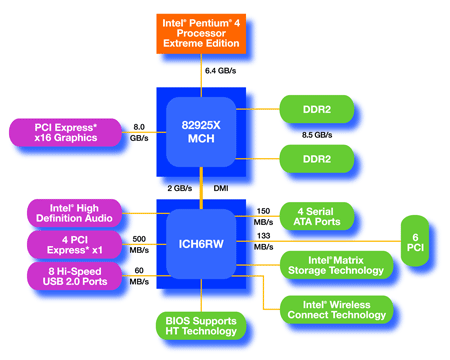 GPU w/ 
local DRAM
(device)
CPU
(host)
© Wen-mei W. Hwu and John Stone, Urbana July 22, 2010
OpenCL Device
OpenCL Device
OpenCL Context
Contains one or more devices
OpenCL memory objects are associated with a context, not a specific device
clCreateBuffer() is the main data object allocation function
error if an allocation is too large for any device in the context
Each device needs its own work queue(s)
Memory transfers are associated with a command queue (thus a specific device)
OpenCL Context
© Wen-mei W. Hwu and John Stone, Urbana July 22, 2010
OpenCL Context Setup Code (simple)
cl_int clerr = CL_SUCCESS;
cl_context clctx = clCreateContextFromType(0, CL_DEVICE_TYPE_ALL, NULL, NULL, &clerr);

size_t parmsz;
clerr = clGetContextInfo(clctx, CL_CONTEXT_DEVICES, 0, NULL, &parmsz); 

cl_device_id* cldevs = (cl_device_id *) malloc(parmsz); 
clerr = clGetContextInfo(clctx, CL_CONTEXT_DEVICES, parmsz, cldevs, NULL); 

cl_command_queue clcmdq = clCreateCommandQueue(clctx, cldevs[0], 0, &clerr);
© Wen-mei W. Hwu and John Stone, Urbana July 22, 2010
OpenCL Memory Model Overview
Global memory
Main means of communicating R/W Data between host and device
Contents visible to all threads
Long latency access
We will focus on global memory for now
NDRange
Work Group (0, 0)‏
Work Group (1, 0)‏
local Memory
local Memory
private
private
private
private
Thread (0, 0)‏
Thread (1, 0)‏
Thread (0, 0)‏
Thread (1, 0)‏
Host
Global Memory
OpenCL Device Memory Allocation
clCreateBuffer(); 
Allocates object in the device Global Memory
Returns a pointer to the object
Requires five parameters
OpenCL context pointer
Flags for access type by device
Size of allocated object
Host memory pointer, if used in copy-from-host mode
Error code
clReleaseMemObject()‏
Frees object 
Pointer to freed object
Grid
Block (0, 0)‏
Block (1, 0)‏
Shared Memory
Shared Memory
Registers
Registers
Registers
Registers
Thread (0, 0)‏
Thread (1, 0)‏
Thread (0, 0)‏
Thread (1, 0)‏
Global
Memory
Host
© Wen-mei W. Hwu and John Stone, Urbana July 22, 2010
OpenCL Device Memory Allocation (cont.)‏
Code example: 
Allocate a  1024 single precision float array
Attach the allocated storage to d_a
“d_” is often used to indicate a device data structure
VECTOR_SIZE = 1024;
cl_mem d_a;
int size = VECTOR_SIZE* sizeof(float);

d_a = clCreateBuffe(clctx, CL_MEM_READ_ONLY, size, NULL, NULL);
clReleaseMemObject(d_a);
© Wen-mei W. Hwu and John Stone, Urbana July 22, 2010
Cmd Queue
OpenCL Device
Cmd Queue
OpenCL Device
OpenCL Device Command Execution
Application
Command
Command
OpenCL Context
© Wen-mei W. Hwu and John Stone, Urbana July 22, 2010
OpenCL Host-to-Device Data Transfer
clEnqueueWriteBuffer();
memory data transfer to device
Requires nine parameters
OpenCL command queue pointer
Destination OpenCL memory buffer
Blocking flag
Offset in bytes
Size (in bytes) of written data 
Host memory pointer
List of events to be completed before execution of  this command
Event object tied to this command
Asynchronous transfer later
Grid
Block (0, 0)‏
Block (1, 0)‏
Shared Memory
Shared Memory
Registers
Registers
Registers
Registers
Thread (0, 0)‏
Thread (1, 0)‏
Thread (0, 0)‏
Thread (1, 0)‏
Global
Memory
Host
© Wen-mei W. Hwu and John Stone, Urbana July 22, 2010
OpenCL Device-to-Host Data Transfer
clEnqueueReadBuffer();
memory data transfer to host
requires nine parameters
OpenCL command queue pointer
Source OpenCL memory buffer
Blocking flag
Offset in bytes
Size of bytes of read data 
Destination host memory pointer
List of events to be completed before execution of  this command
Event object tied to this command
Asynchronous transfer later
Grid
Block (0, 0)‏
Block (1, 0)‏
Shared Memory
Shared Memory
Registers
Registers
Registers
Registers
Thread (0, 0)‏
Thread (1, 0)‏
Thread (0, 0)‏
Thread (1, 0)‏
Global
Memory
Host
© Wen-mei W. Hwu and John Stone, Urbana July 22, 2010
[Speaker Notes: The blocking flag is a boolean type, which specifies when control returns from the function. If it is TRUE (means it is a blocking call), it means that control will not return until the data has been read and copied from device memory. If it is FALSE, then it means control may return and the following statements may be executed, but there is no guarantee that the data copy from device memory has completed. Same applicable to WriteBuffer, except that it’s a write operation.
The offset specifies the offset in bytes from the start of the buffer that you want the data to be read/written to.
The event object (last param) can be tested to see if this command has completed before proceeding with other operations.]
OpenCL Host-Device Data Transfer(cont.)‏
Code example: 
Transfer a  64 * 64 single precision float array
a is in host memory and d_a is in device memory
int mem_size = 64*64*sizeof(float);
clEnqueueWriteBuffer(clcmdq, d_a, CL_FALSE, 0, mem_size, (const void * )a, 0, 0, NULL);

clEnqueueReadBuffer(clcmdq, d_result, CL_FALSE, 0, mem_size, (void * ) host_result, 0, 0, NULL);
© Wen-mei W. Hwu and John Stone, Urbana July 22, 2010
OpenCL Host-Device Data Transfer(cont.)‏
clCreateBuffer and clEnqueueWriteBuffer can be combined into a single command using special flags.
Eg: 
d_A=clCreateBuffer(clctxt, CL_MEM_READ_ONLY | CL_MEM_COPY_HOST_PTR, mem_size, h_A, NULL);
Combination of  2 flags here.  CL_MEM_COPY_HOST_PTR to be used only if a valid host pointer is specified.
This creates a memory buffer on the device, and copies data from h_A into d_A. 
Includes an implicit clEnqueueWriteBuffer operation, for all devices/command queues tied to the context clctxt.
[Speaker Notes: This combination of flags typically translates to a simple createBuffer operation for that context, followed by multiple clEnqueueWriteBuffer operations for all command queues tied to that context. Thus, for multiple devices tied to that context, using this command will copy data to all devices. 

There is no limitation in the spec as to the nature of this call (blocking or not). So, it is upto the driver to choose what to do. Since the blocking behaviour is not defined, and (more importantly), there are no events tied to this command, it is best to reserve its use for read-only data.]
OpenCL Memories
__global – large, long latency
__private – on-chip device registers
__local – memory accessible from multiple PEs or work items.  May be SRAM or DRAM, must query…
__constant – read-only constant cache
Device memory is managed explicitly by the programmer, as with CUDA
[Speaker Notes: Pinned memory buffer allocations are created using the CL_MEM_USE_HOST_PTR flag]
Cmd Queue
OpenCL Device
Cmd Queue
OpenCL Device
OpenCL Kernel Execution Launch
Application
Kernel
Kernel
OpenCL Context
© Wen-mei W. Hwu and John Stone, Urbana July 22, 2010
OpenCL Kernel Compilation Example
OpenCL kernel source code as a big string
const char* vaddsrc = 
   “__kernel void vadd(__global float *d_A, __global float *d_B, __global float *d_C, int N) { \n“   […etc and so forth…]
cl_program clpgm;
clpgm = clCreateProgramWithSource(clctx, 1, &vaddsrc, NULL, &clerr);
char clcompileflags[4096]; 
sprintf(clcompileflags, “-cl-mad-enable");
clerr = clBuildProgram(clpgm, 0, NULL, clcompileflags, NULL, NULL);
cl_kernel clkern = clCreateKernel(clpgm, “vadd", &clerr);
Gives raw source code string(s) to OpenCL
Set compiler flags, compile source, and retreive a handle to the “vadd” kernel
© Wen-mei W. Hwu and John Stone, Urbana July 22, 2010
Summary: Host code for vadd
int main()
{   // allocate and initialize host (CPU) memory
    float *h_A = …,   *h_B = …;
    // allocate device (GPU) memory
   cl_mem d_A, d_B, d_C;
   d_A = clCreateBuffer(clctx, CL_MEM_READ_ONLY | 
          CL_MEM_COPY_HOST_PTR, N *sizeof(float), h_A, NULL);
   d_B = clCreateBuffer(clctx, CL_MEM_READ_ONLY | 
          CL_MEM_COPY_HOST_PTR, N *sizeof(float), h_B, NULL);
   d_C = clCreateBuffer(clctx, CL_MEM_WRITE_ONLY, N *sizeof(float), NULL, NULL);        
   clkern=clCreateKernel(clpgm, “vadd", NULL); 
   clerr= clSetKernelArg(clkern, 0, sizeof(cl_mem), (void *)&d_A);
   clerr= clSetKernelArg(clkern, 1, sizeof(cl_mem), (void *)&d_B);
   clerr= clSetKernelArg(clkern, 2, sizeof(cl_mem), (void *)&d_C);
   clerr= clSetKernelArg(clkern, 3, sizeof(int), &N);
[Speaker Notes: There is no error-handling code shown in this example (due to lack of space, as they are quite verbose). However, they are very important, especially during debugging errors. I will be demonstrating an example during the lab introduction.]
Summary of Host Code (cont.)
cl_event event=NULL; 
clerr= clEnqueueNDRangeKernel(clcmdq, clkern, 2, NULL, Gsz,Bsz, 0, NULL, 			&event);
clerr= clWaitForEvents(1, &event);
clEnqueueReadBuffer(clcmdq, d_C, CL_TRUE, 0, N*sizeof(float), h_C, 0, NULL, 			NULL);
clReleaseMemObject(d_A);
clReleaseMemObject(d_B);
clReleaseMemObject(d_C);
}
Any MORE Questions?Read Chapter 14